TÍTULO
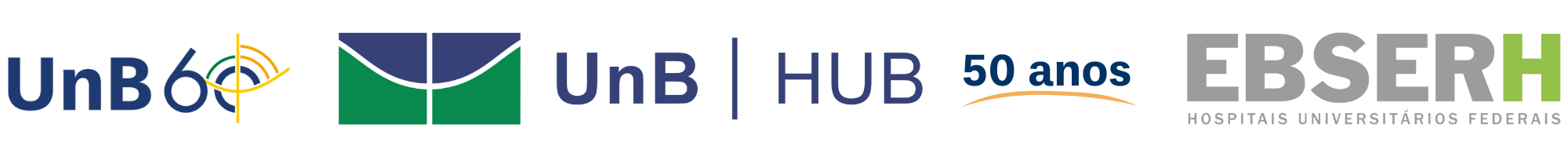 Título
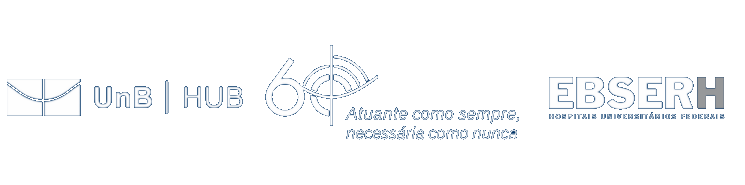 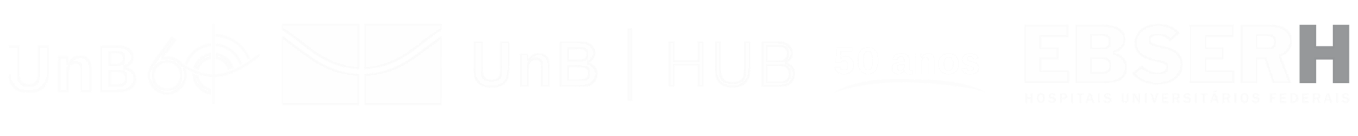